Un exemple de projet
Les compétences
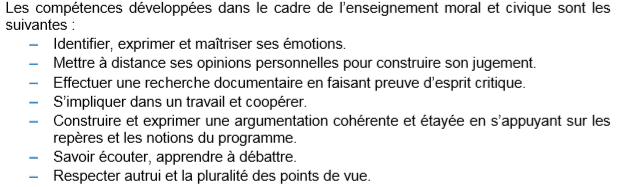 Les notions, mots-clés et références
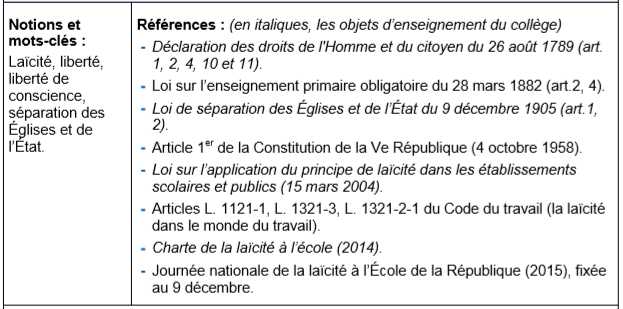 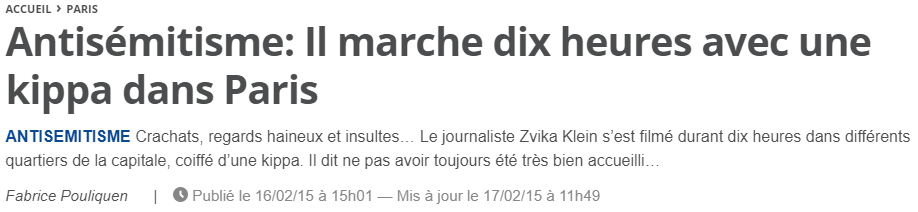 https://www.20minutes.fr/paris/1541939-20150216-antisemitisme-marche-dix-heures-kippa-paris
Les élèves note sur un post-it une émotion
Positive
A l’égard du journaliste
A l’égard des habitants
A l’égard du journaliste et des habitants
Ils collent leur post-it dans le repère projeté au tableau 
 Analyse => faut-il ou pas limiter l’expression des convictions religieuses ?
Négative
Art. 4. La liberté consiste à pouvoir faire tout ce qui ne nuit pas à autrui : ainsi, l'exercice des droits naturels de chaque homme n'a de bornes que celles qui assurent aux autres Membres de la Société la jouissance de ces mêmes droits. Ces bornes ne peuvent être déterminées que par la Loi.
Déclaration des droits de l’Homme et du citoyen, 1789
Quelles lois ? 
 Pour quelles raisons peut-on limiter la liberté religieuse ?
Proposition et négociation du projet
 
Pour répondre à la question, on propose aux élèves : 

Création d’un jeu de rôle,
Participer au concours Prix de la laïcité de la République française,
Présenter notre jeu de rôle le 9 décembre 2020 à l’occasion de la journée nationale de la laïcité  : faire jouer les élèves des autres classes du lycée général, technologique et professionnel.
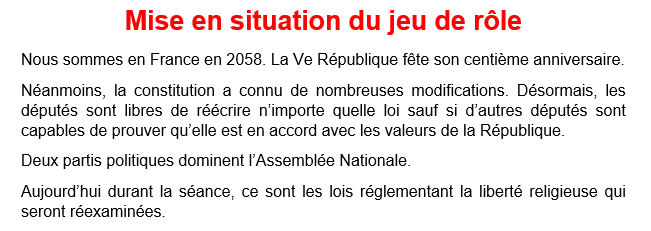 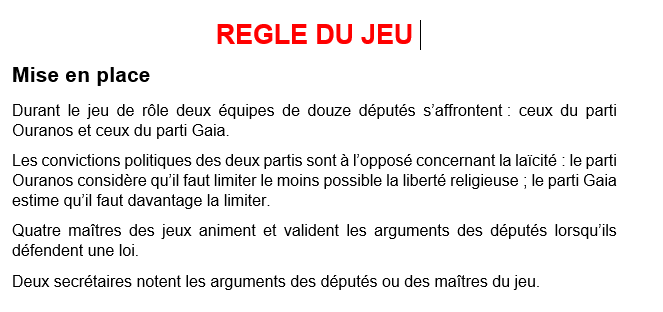 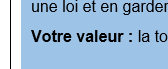 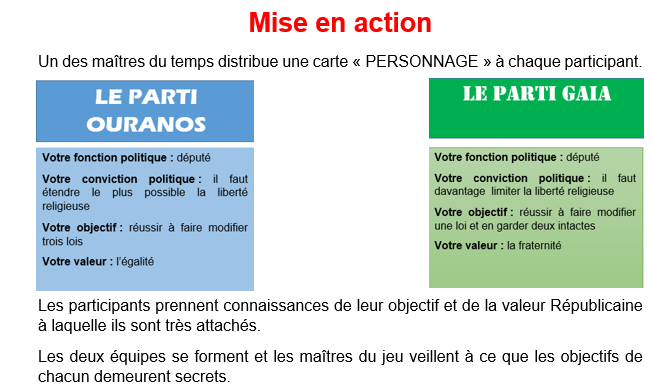 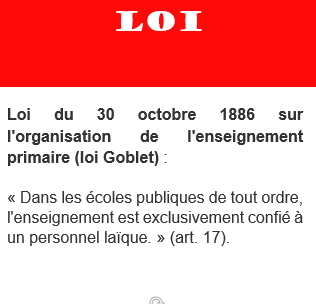 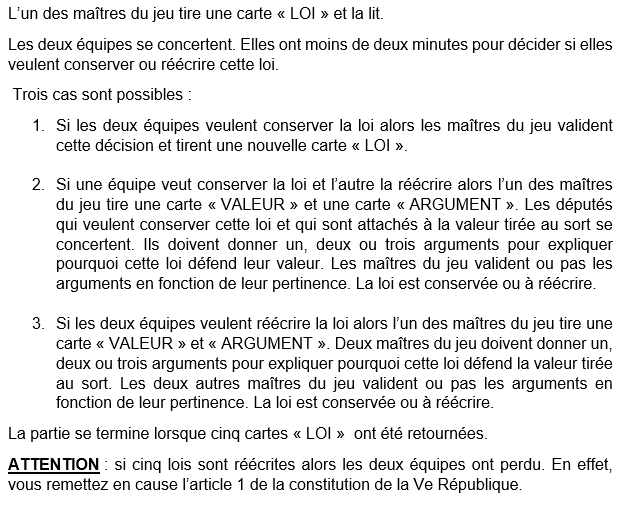 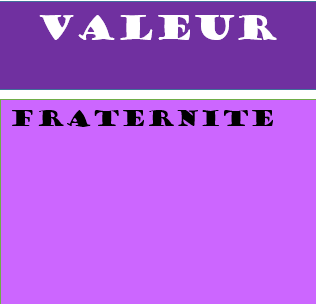 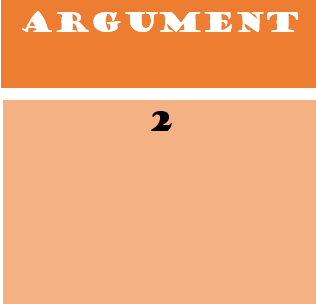 L’évaluation ?
Les étapes de l’apprentissage par projet
Production finale
Préparation
Exploitation pédagogique
Présentation
Évaluation
Exécution
Évaluation du projet 

Un compte rendu de la progression du travail individuel et par équipe (sous la forme d’un journal de bord ou de portfolio) renseigné par les élèves eux-mêmes. 

Attention : La présentation du projet n’est pas son évaluation : elle reflète le travail du groupe et ne prend pas en compte le travail réel de chaque élève.

Attention : il est possible d’évaluer durant le projet => l’argumentation rédigée après avoir participé au jeu de rôle.